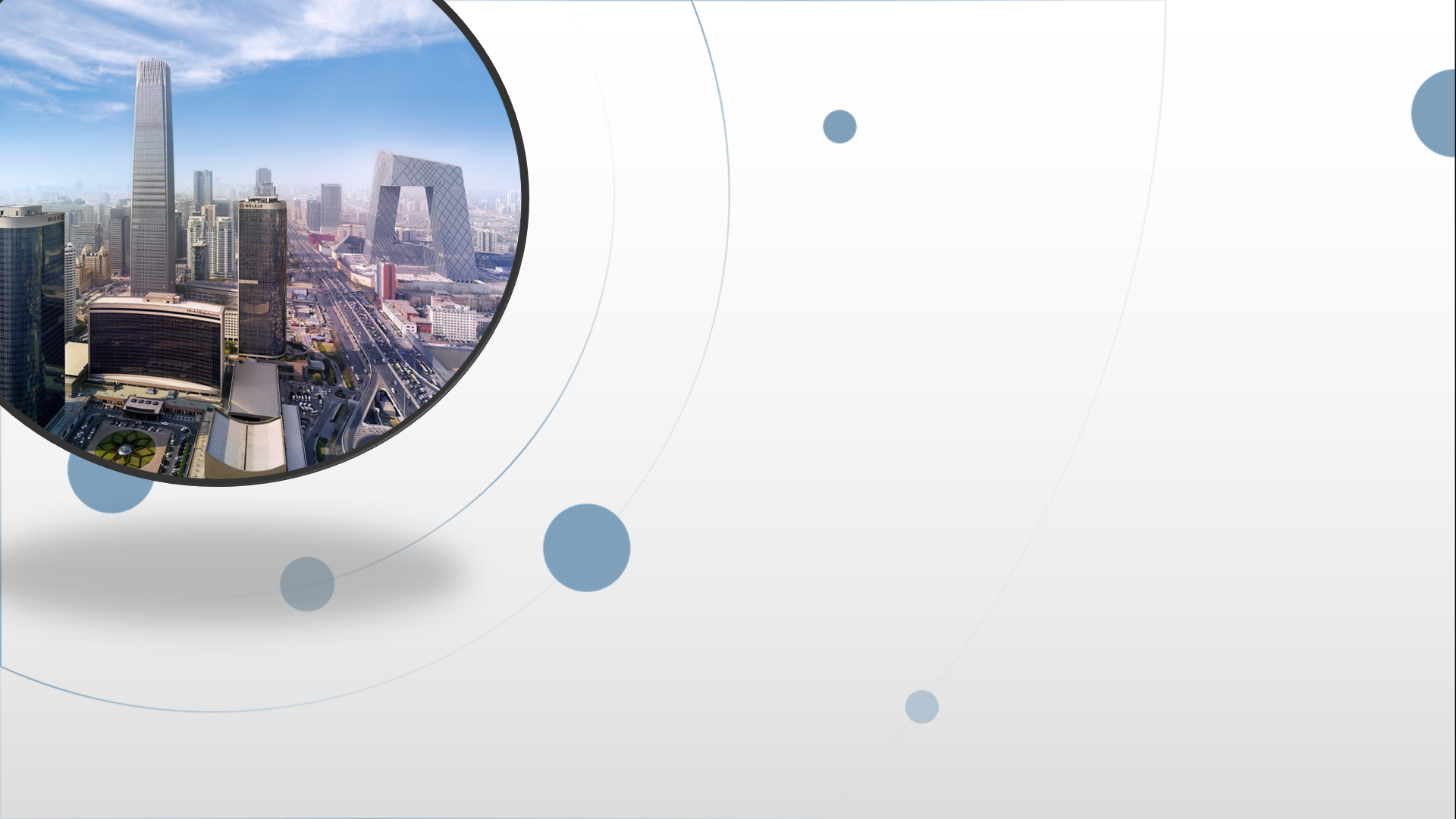 朝阳区线上课堂·七年级语文
如何读懂文言小故事
北京市陈经纶中学本部初中    熊素文
闻声识人
“未若柳絮因风起。”
谢道韫（《咏雪》）
“日中不至，则是无信；对子骂父，则是无礼。”
陈元方（《陈太丘与友期行》）
“天果积气，日月星宿，不当坠耶？”“奈地坏何？”
杞国人（《杞人忧天》）
故事寻踪
主要人物
故事启示
故事篇目
《咏雪》
《陈太丘与友期行》
感受古人的生活情趣和文化修养，欣赏古代少年的聪慧和方正。
谢太傅、谢道韫、谢朗
陈太丘及友人、陈元方
对付敌人，要敢于斗争，又要善于斗争，以夺取胜利。
屠夫和狼
《狼》
对于传闻，要以审慎的态度进行分析、甄别，不要轻易相信传闻，也不要轻易传播未经证实的传闻。
《穿井得一人》
丁氏、国人、宋君
讽刺那种害怕不可能发生的灾祸、徒然自扰的庸人。应该看到，对一种事物认识不足、了解不够，难免会产生畏惧心理。
《杞人忧天》
杞国人、晓之者
文言小故事
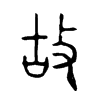 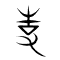 文
言
读通
读懂
读明
读“言”
（1）动嘴（或用心默读）从头到尾读，有不认识不明白的字词圈画出来。
第一步：畅读
王武子善解马性。尝乘一马，着连钱障泥。前有水，终日不肯渡。王云：“此必是惜障泥。”使人解去，便径渡。             
                       ——《世说新语•术解》
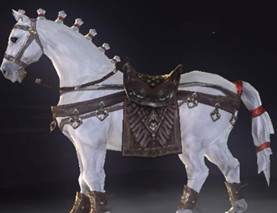 【注释】
1. 善：擅长。    2. 尝：曾经。
3. 连钱障泥：连钱此处指像铜钱相连的花纹。障泥是垂在马肚子两侧遮挡尘土的东西。
读“言”
（1）动嘴（或用心默读）从头到尾读，有不认识不明白的字词圈画出来。
第一步：畅读
第二步：对读
（2）读注释，对照注释解决圈画字词，再通读。
王武子善解马性。尝乘一马，着连钱障泥。前有水，终日不肯渡。王云：“此必是惜障泥。”使人解去，便径渡。             
                                        ——《世说新语•术解》
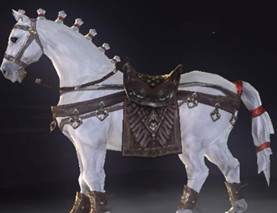 【注释】
1. 善：擅长。                      2. 尝：曾经。
3. 连钱障泥：连钱此处指像铜钱相连的花纹。障泥是垂在马肚子两侧遮挡尘土的东西。
读“言”
第三步：联读
（3）可联想已学过的课文中字词用法，可联想有关的词语或成语，可联系上下文或生活实际进行推测。
联系后面“终日不肯渡”的“渡”，推测“水”即为“河”
王武子善解马性。尝乘一马，着连钱障泥。前有水，终日不肯渡。王云：“此必是惜障泥。”使人解去，便径渡。             ——《世说新语•术解》
一狼径去
【注释】
1. 善：擅长。
2. 尝：曾经。
3. 连钱障泥：连钱此处指像铜钱相连的花纹。障泥是垂在马肚子两侧遮挡尘土的东西。
人云亦云；不知所云
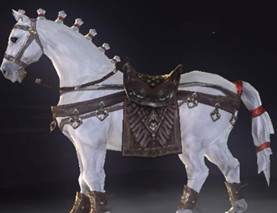 读“言”
畅读——对读——联读
王武子善解马性。尝乘一马，着连钱障泥。前有

水，终日不肯渡。王云：“此必是惜障泥。”使人解

去，便径渡。
了解
解下
沿用组词
积累
【注释】
1. 善：擅长。
2. 尝：曾经。
3. 连钱障泥：连钱此处指像铜钱相连的花纹。障泥是垂在马肚子两侧遮挡尘土的东西。
联想换词
照应推想
读“文”
梳理故事：谁做了什么  /  谁怎么样
中心句
王武子善解马性。尝乘一马，着连钱障泥。
王武子善于了解马的性情。他曾经骑马外出，马背上盖着连钱花纹的垫子。
前有水，终日不肯渡。王云：“此必是惜障泥。”
碰到前面有条河，马整天不肯渡过去。王武子说：“这一定是马爱惜自己的垫子。”
使人解去，便径渡。
叫人解下垫子，马就径直渡过去了。
起因
经过
结果
读“文”
分析人物：找出主要人物，关注人称主语，
                  抓住关键字句，分析言行特点。
王武子善解马性。尝乘一马，着连钱障泥。
王武子善于了解马的性情。他曾经骑马外出，马背上盖着连钱花纹的垫子。
前有水，终日不肯渡。王云：“此必是惜障泥。”
碰到前面有条河，马整天不肯渡过去。王武子说：“这一定是马爱惜自己的垫子。”
使人解去，便径渡。
叫人解下垫子，马就径直渡过去了。
动作描写
心理描写
语言描写
读“文”
得出启示：领悟品德情思，提炼哲理智慧
马惜障泥
此典咏马
马通人性
王武子善解马性。尝乘一马，着连钱障泥。
王武子善于了解马的性情。他曾经骑马外出，马背上盖着连钱花纹的垫子。
前有水，终日不肯渡。王云：“此必是惜障泥。”
碰到前面有条河，马整天不肯渡过去。王武子说：“这一定是马爱惜自己的垫子。”
使人解去，便径渡。
叫人解下垫子，马就径直渡过去了。
所谓“善”，在于细心观察，关注细节，换位思考，正确判断。
读“文”
理事件
拓展阅读
本文通过略写陈尧咨射箭、详写卖油翁酌油这两件事，形象地说明了“熟能生巧”“实践出真知”的道理。我们无论做什么事，只要下苦功夫，多思勤练，就一定会取得成绩的。
卖油翁      [宋]   欧阳修 
     陈康肃公善射，当世无双 ，公亦以此自矜（jīn）。尝射于家圃，有卖油翁释担而立，睨（nì）之久而不去。见其发矢（shǐ）十中八九，但微颔（hàn）之。康肃问曰：“汝（rǔ）亦知射乎？吾射不亦精乎？”翁曰：“无他， 但手熟（shú）尔。”康肃忿（fèn）然曰：“尔安敢轻吾射！”翁曰：“以我酌（zhuó）油知之。”乃取一葫芦置于地，以钱覆其口，徐以杓（sháo）酌油沥之，自钱孔入，而钱不湿。因曰：“我亦无他， 惟手熟（shú）尔。”康肃笑而遣（qiǎn）之。
课堂小结
读懂文言小故事，先读“言”来后读“文”。
运用积累解词句，联系语境常联想；
梳理故事括主线，言行表现析人物；
提炼特点悟德情，联系现实有哲思；
故事密码我来解，多思勤练巧阅读。
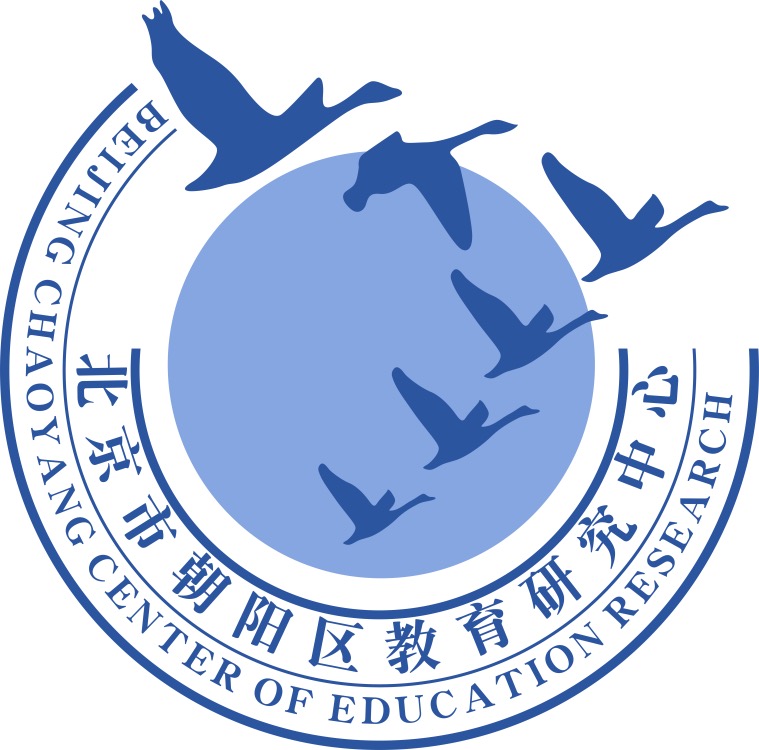 谢谢您的观看
北京市朝阳区教育研究中心  制作